.
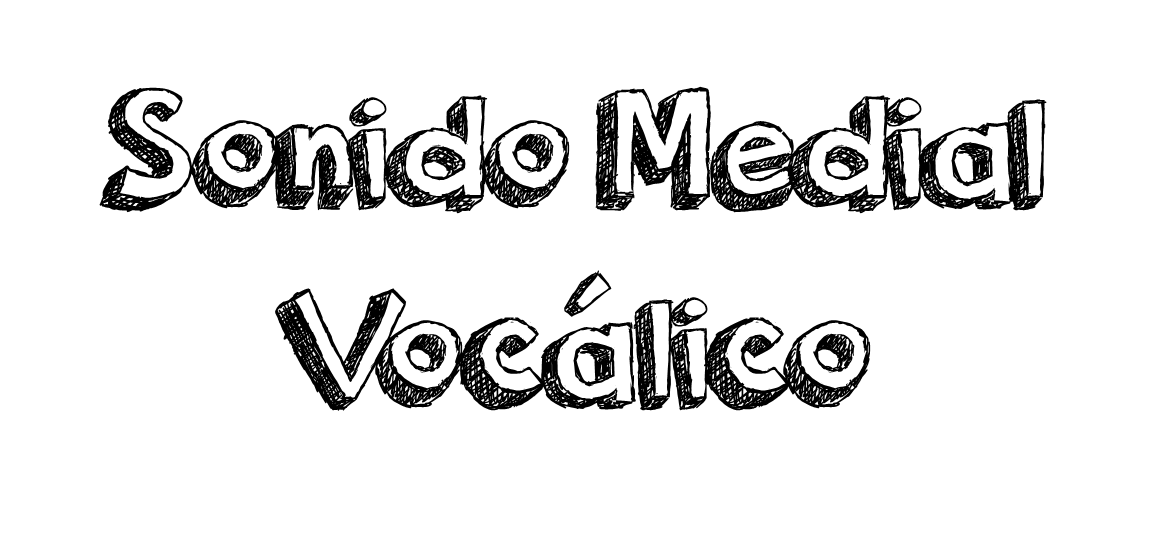 Instrucción:
  
Esta actividad consiste en identificar la sílaba  que contiene la vocal  “I”.

1. Haz click sobre un parlante y escucha el nombre del dinosaurio. 
2. Identifiquen la sílaba que contenga la vocal “I”.
3. Haz click en el  círculo que representa la sílaba  para comprobar si han escogido bien.
4. Pasa a la siguiente imagen.

Estímulos: Estegosaurio,  Pterodáctilo, Triceratops, Brontosaurio, Velociraptor, Tiranosaurio.
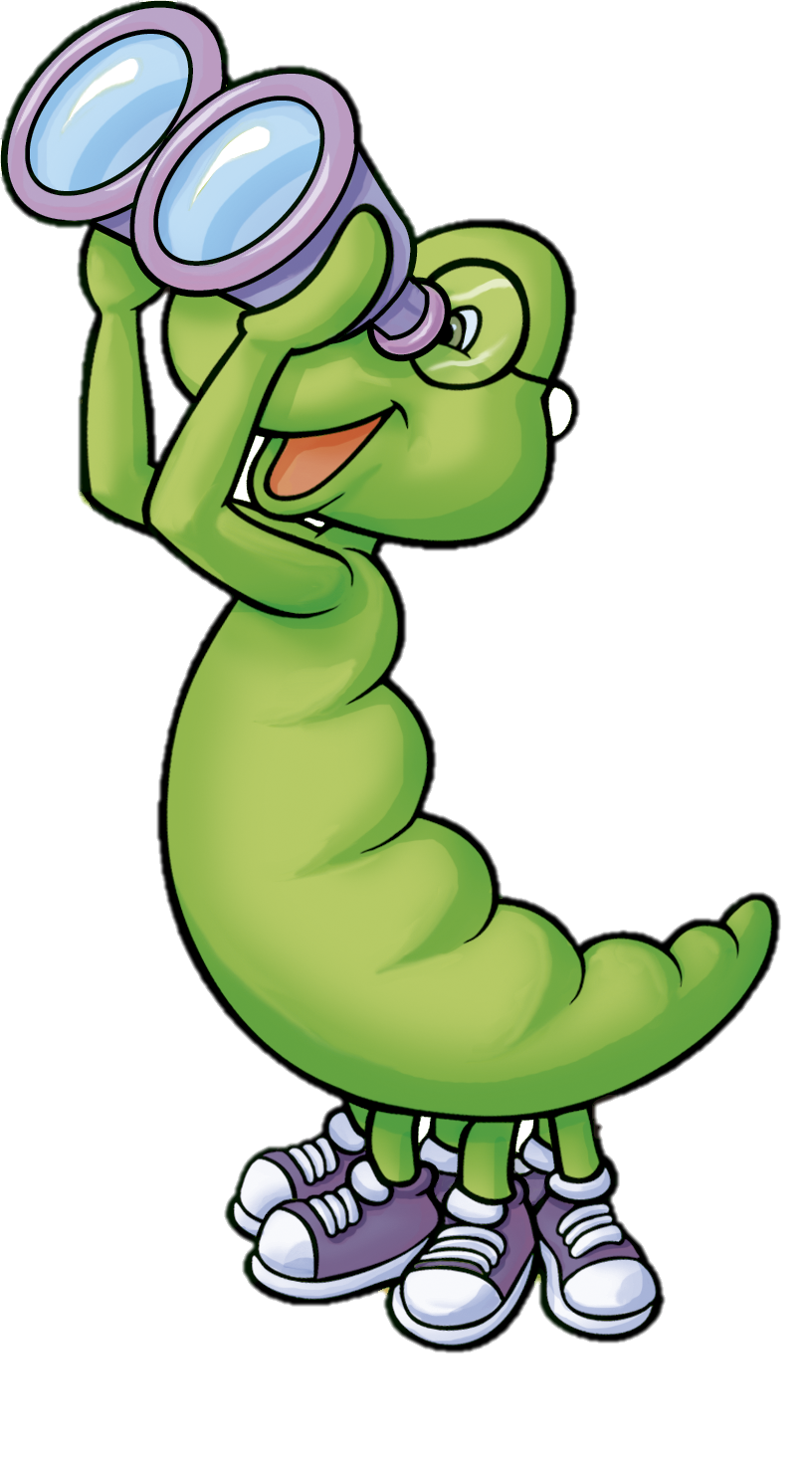 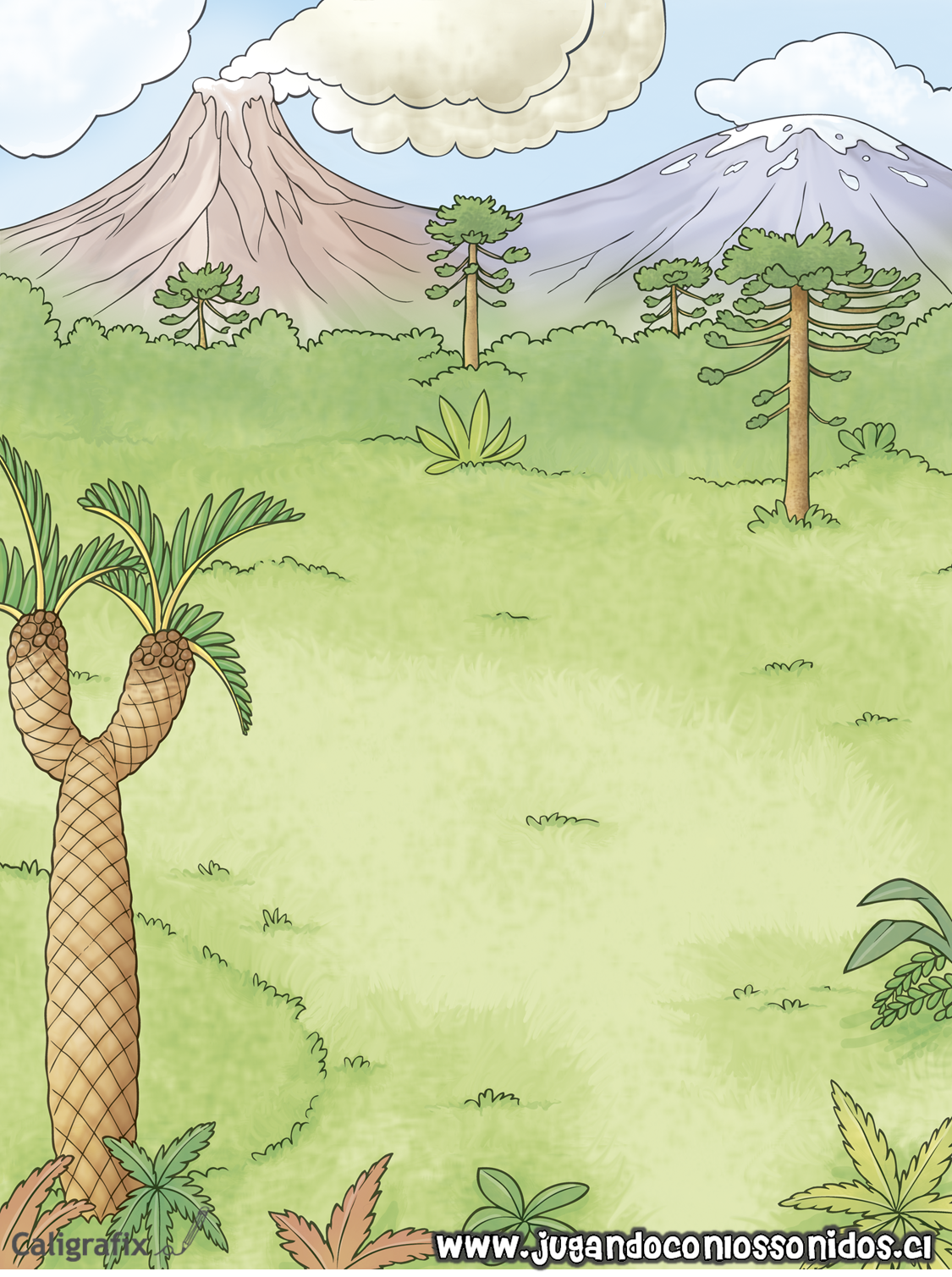 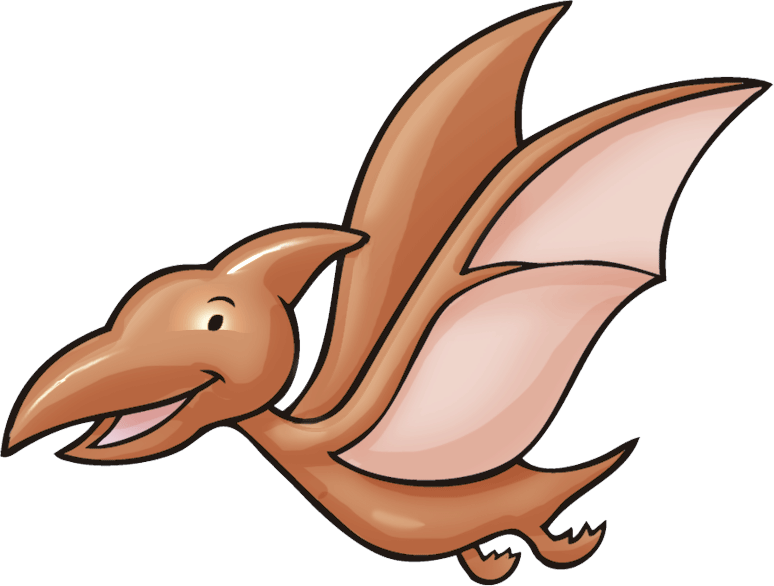 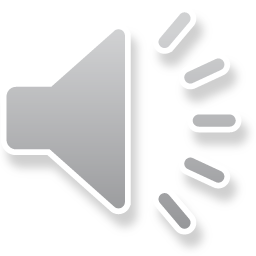 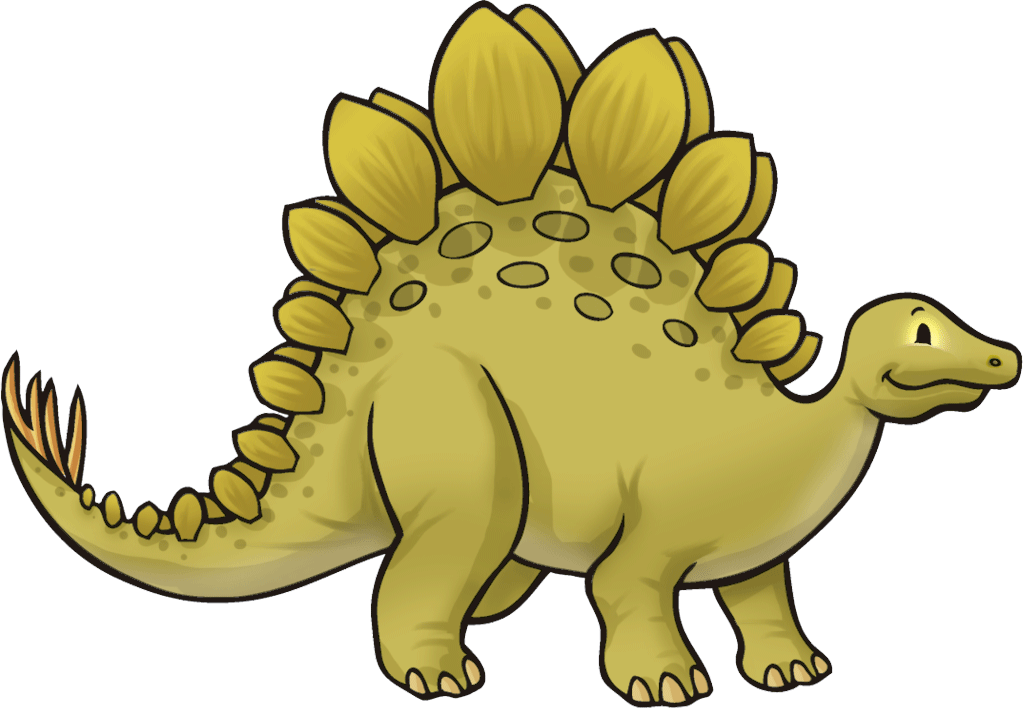 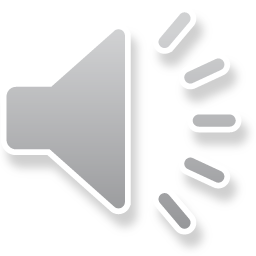 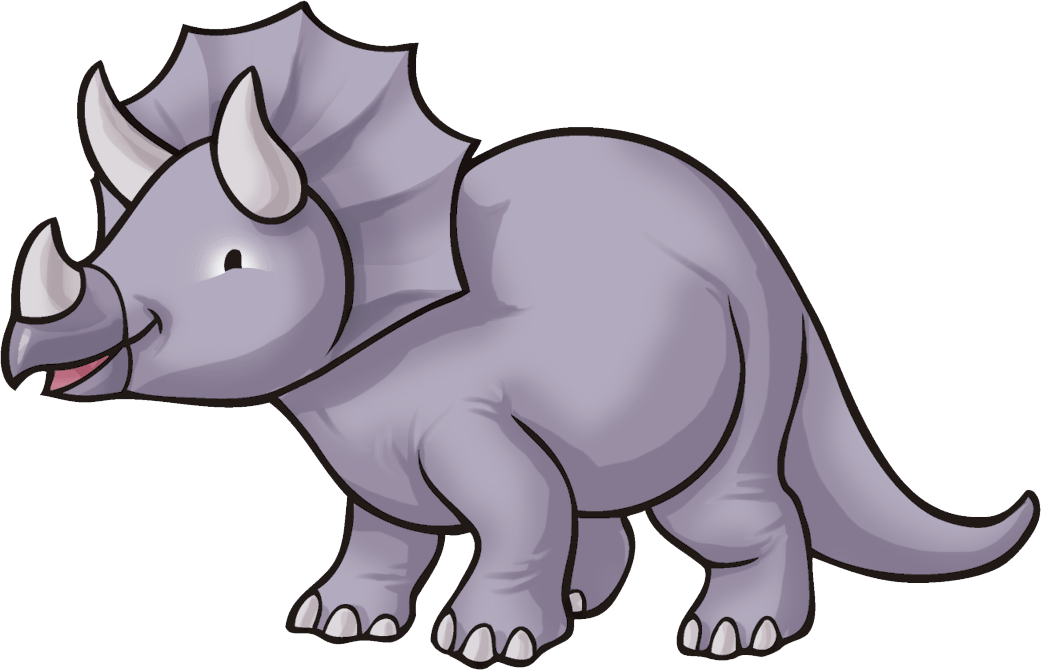 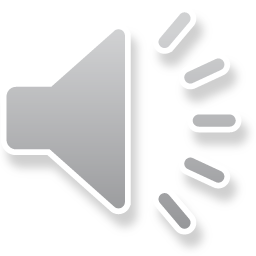 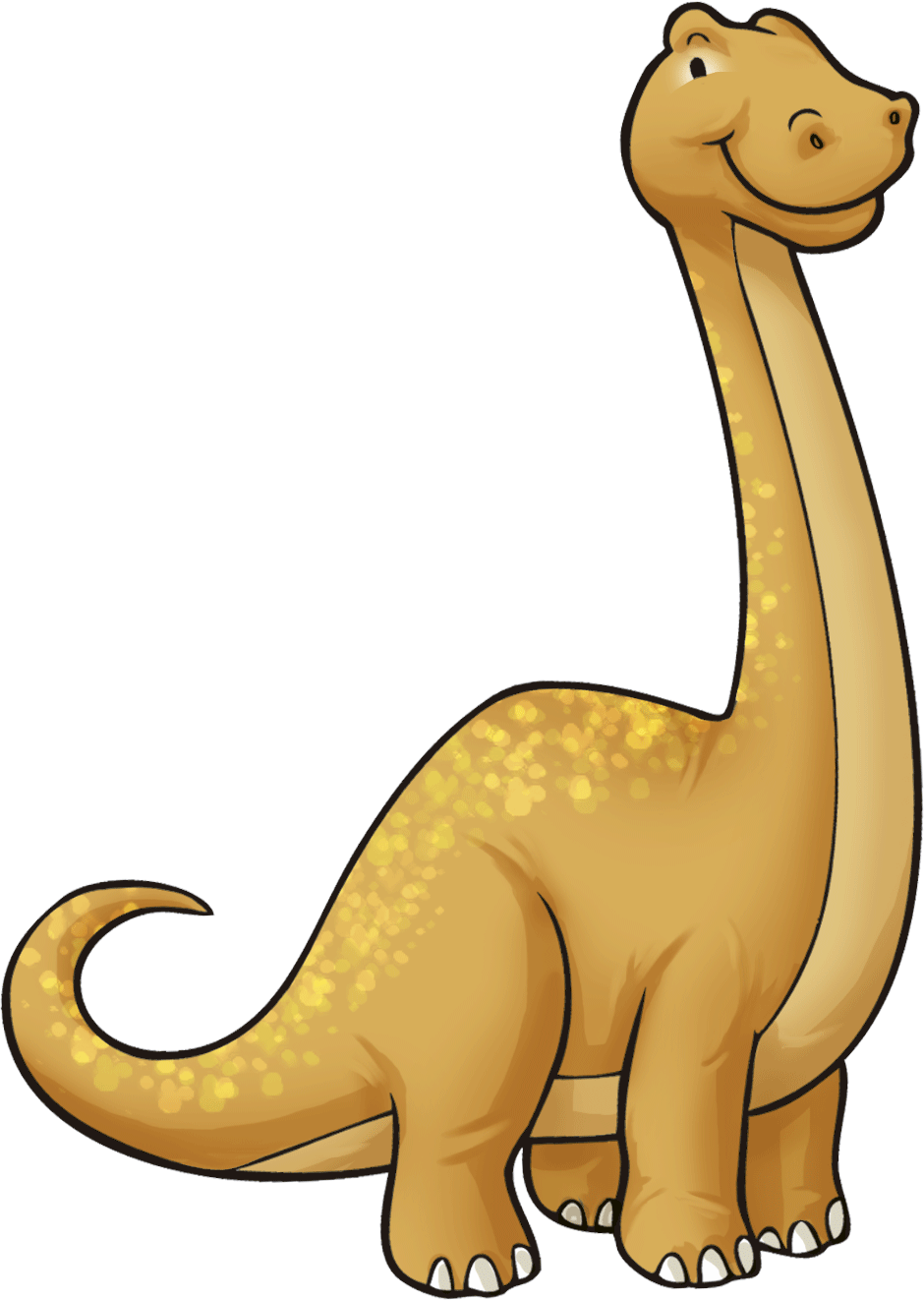 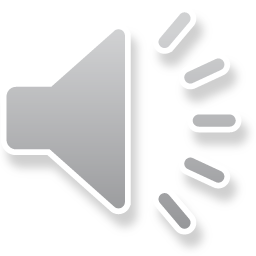 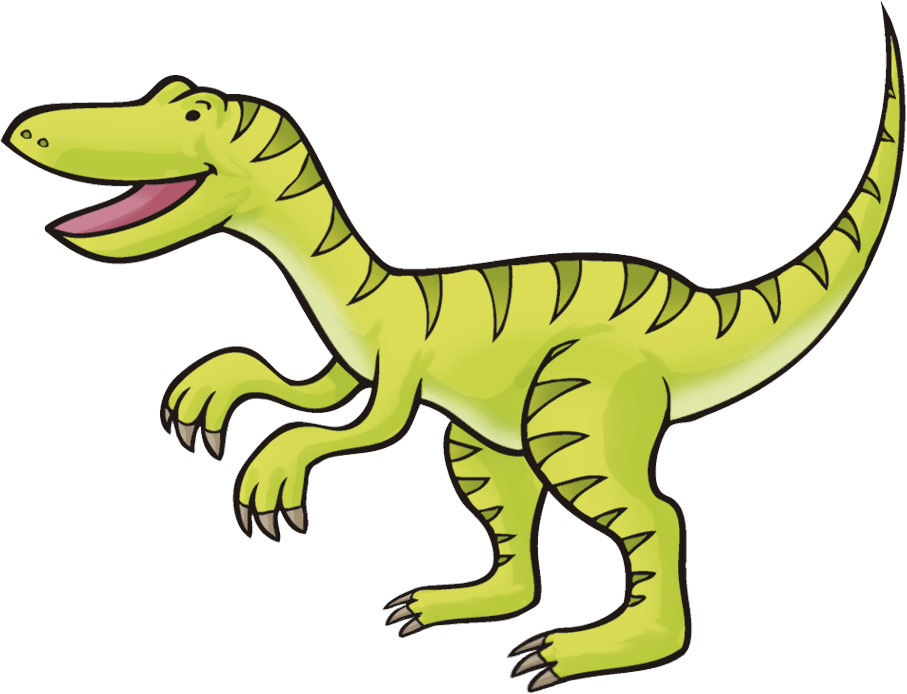 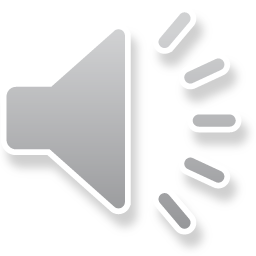 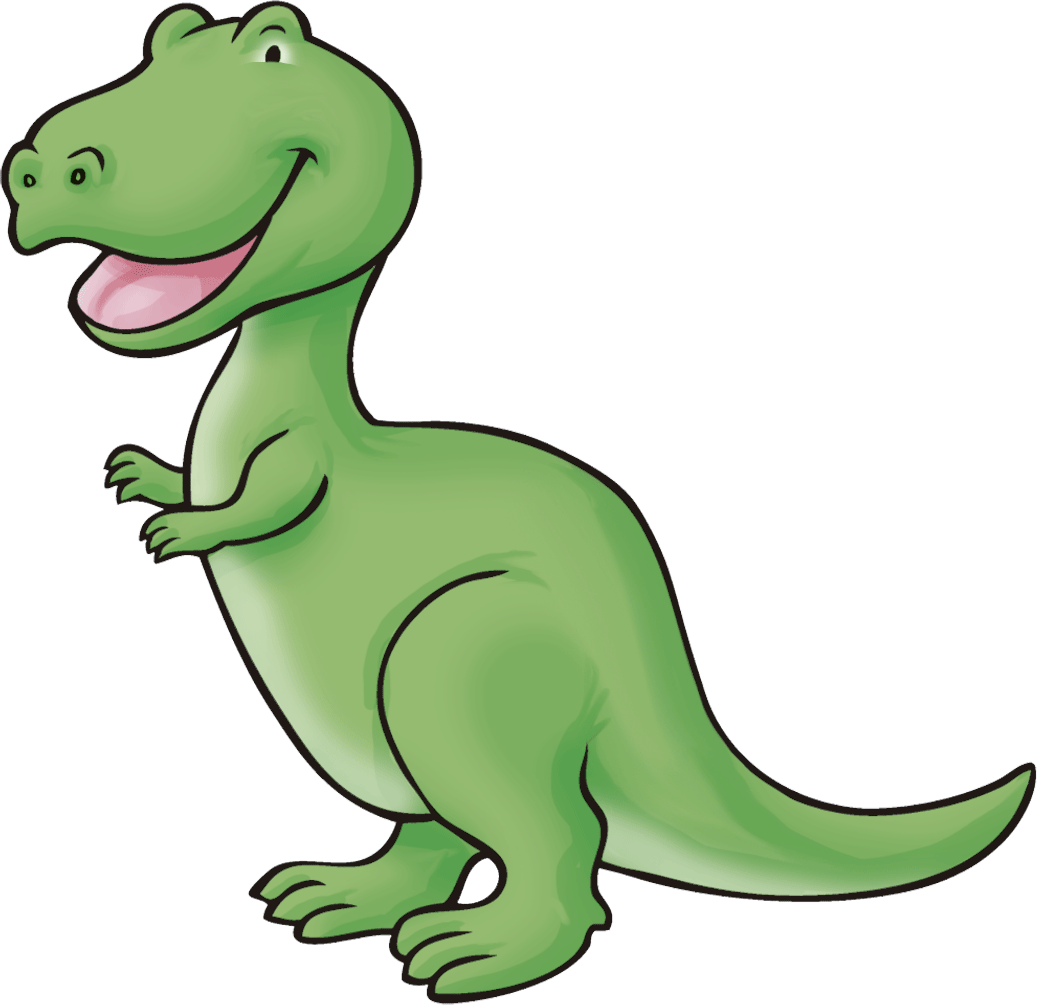 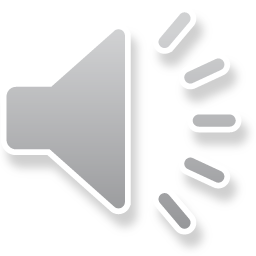 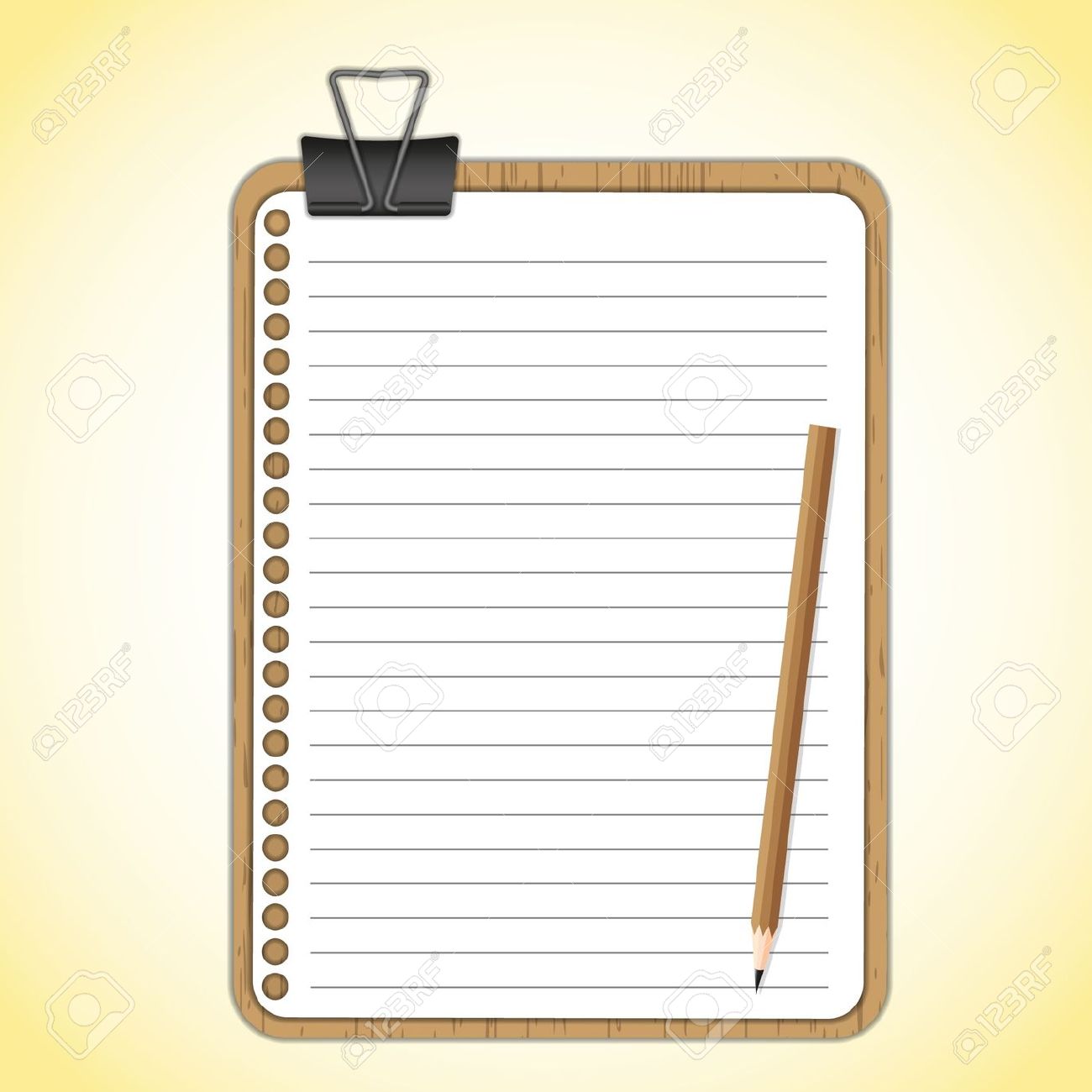 Actividad Complementaria
¿Por qué se extinguieron los dinosaurios?
Coméntalo.